Design by:
DESIGNER
The Best Presentation Templates In The World
Best Presentation
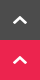 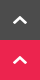 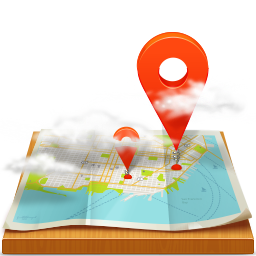 Our Company:
ABOUT US
GO LIVE FOR THE HEALTHY 
SEAS INITIATIVE!
If you wish to follow step by step our growing initiative for the sea, now you have every possible connection!
Blog: www.12345678.org
Twitter: @PPTSTORE_org
Facebook: Pptstore
We will share every step of our initiative with all communities and we will discuss interesting news on marine conservation, ghost fishing, recycling and sustainable brands.
The Best Presentation Templates In The World
Best Presentation
03
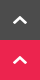 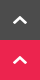 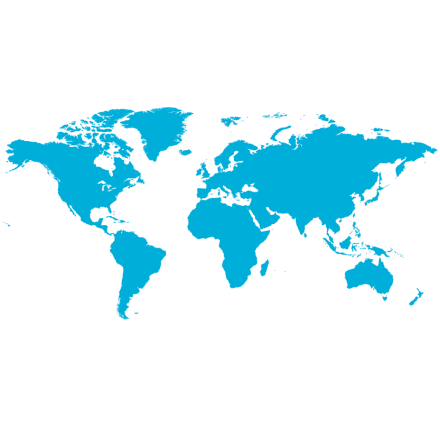 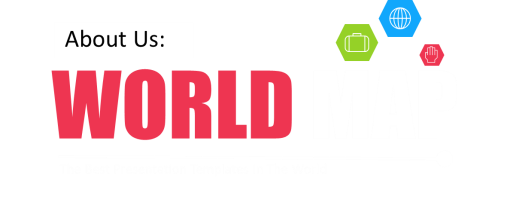 Our Company:
Beijing
Beijing
Beijing
Beijing
Beijing
ABOUT US
80%
The Best Presentation Templates In The World
Find out about the endless applications of the bulk continuous filaments (BCF) and nylon textile filaments (NTF) we produce.
Best Presentation
04
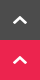 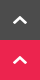 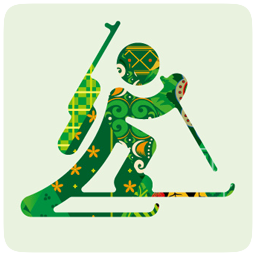 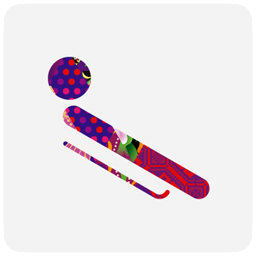 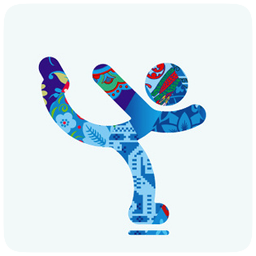 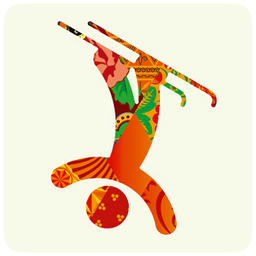 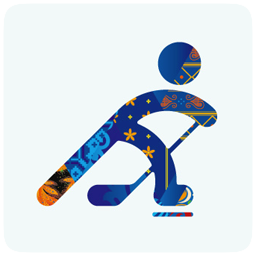 Our Company:
ABOUT US
MARS DU
JOHN LI
LYHN ZE
CHAR SU
JACK HA
Creative director
Creative director
Creative director
Creative director
Creative director
The Best Presentation Templates In The World
Before the end of the year, there was still time for the third prize given to Aquafil. As in others occasion, the prize was bestowed for the efforts towards innovation and sustainability of its products.
Before the end of the year, there was still time for the third prize given to Aquafil. As in others occasion, the prize was bestowed for the efforts towards innovation and sustainability of its products.
Before the end of the year, there was still time for the third prize given to Aquafil. As in others occasion, the prize was bestowed for the efforts towards innovation and sustainability of its products.
Before the end of the year, there was still time for the third prize given to Aquafil. As in others occasion, the prize was bestowed for the efforts towards innovation and sustainability of its products.
Before the end of the year, there was still time for the third prize given to Aquafil. As in others occasion, the prize was bestowed for the efforts towards innovation and sustainability of its products.
Best Presentation
05
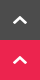 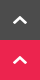 Our Company:
ABOUT US
80%
LATEST PRIZE TO CELEBRATE 
END OF 2014
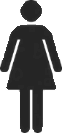 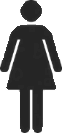 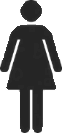 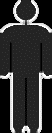 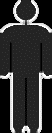 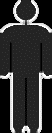 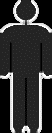 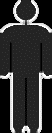 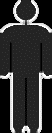 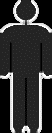 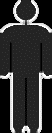 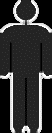 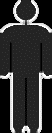 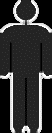 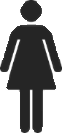 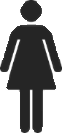 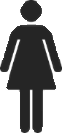 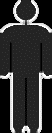 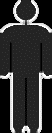 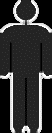 uxaqua's expertise makes it a major player in this sector, and the ideal partner for project management teams during the detailed design and engineering study phases: treatment of LSS water, waterproofing of major works, PMMA glazing, underwater scenery and lighting.
The Best Presentation Templates In The World
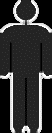 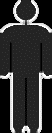 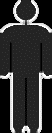 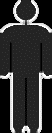 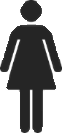 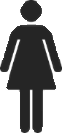 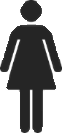 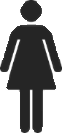 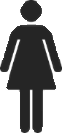 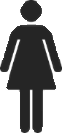 Best Presentation
06
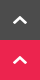 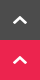 80%
Our Company:
year
year
year
2008~2009
2008~2009
2008~2009
uxaqua's expertise makes it a major player in this sector, and the ideal partner for project management teams during the detailed design and engineering study phases: treatment of LSS water, waterproofing of major works, PMMA glazing, underwater scenery and lighting.
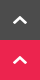 ABOUT US
60%
uxaqua's expertise makes it a major player in this sector, and the ideal partner for project management teams during the detailed design and engineering study phases: treatment of LSS water, waterproofing of major works, PMMA glazing, underwater scenery and lighting.
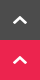 The Best Presentation Templates In The World
40%
uxaqua's expertise makes it a major player in this sector, and the ideal partner for project management teams during the detailed design and engineering study phases: treatment of LSS water, waterproofing of major works, PMMA glazing, underwater scenery and lighting.
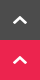 Best Presentation
07
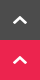 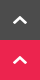 Our Company:
ABOUT US
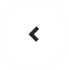 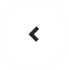 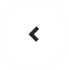 The Best Presentation Templates In The World
MILLION TONS ANNUAL TEXTILE GLOBAL PRODUCTION 2010
OF FIBERS CONSUMED IN 2012 
ARE MANMADE FIBERS
GLOBAL TEXTILE AND APPAREL WASTE 
ON GLOBAL PRODUCTION
MILLION TONS ANNUAL TEXTILE GLOBAL PRODUCTION 2010
An expert in the programming of Museums-Aquariums, our project leader and consultant ensures that all the help required is given to project managers / clients during the preliminary studies; in this way, the conditions in which aquarium projects are created can be improved right from the start.
An expert in the programming of Museums-Aquariums, our project leader and consultant ensures that all the help required is given to project managers / clients during the preliminary studies; in this way, the conditions in which aquarium projects are created can be improved right from the start.
An expert in the programming of Museums-Aquariums, our project leader and consultant ensures that all the help required is given to project managers / clients during the preliminary studies; in this way, the conditions in which aquarium projects are created can be improved right from the start.
An expert in the programming of Museums-Aquariums, our project leader and consultant ensures that all the help required is given to project managers / clients during the preliminary studies; in this way, the conditions in which aquarium projects are created can be improved right from the start.
Best Presentation
08
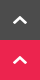 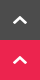 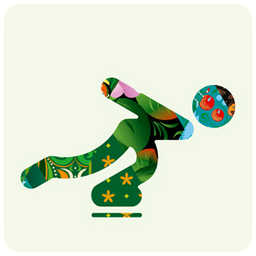 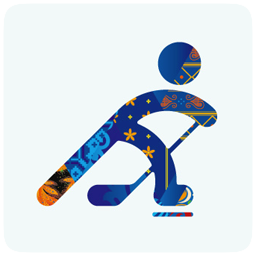 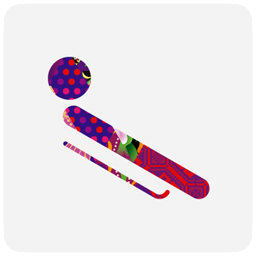 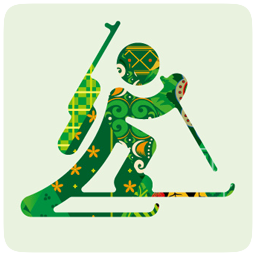 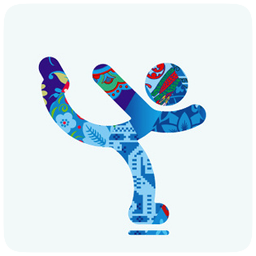 Our Company:
ABOUT US
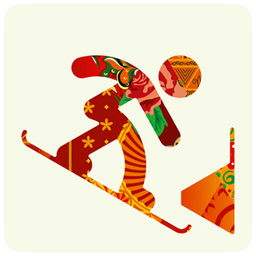 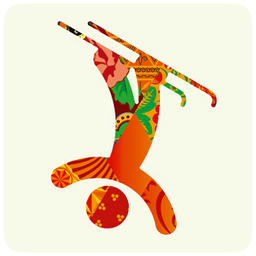 The Best Presentation Templates In The World
The colors are vivid and with stylish pattern. For man, women or junior, all these training swimsuits are made with regenerated ECONYL® nylon yarn and therefore the material (80% ECONYL® and 20% Lycra) is called Waterfeel x-life ECO. women or junior, all these training swimsuits are made with regenerated ECONYL® nylon yarn and therefore the material (80% ECONYL® and 20% Lycra) is called Waterfeel x-life ECO.
Best Presentation
09
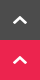 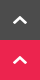 GO LIVE FOR THE HEALTHY 
SEAS INITIATIVE!
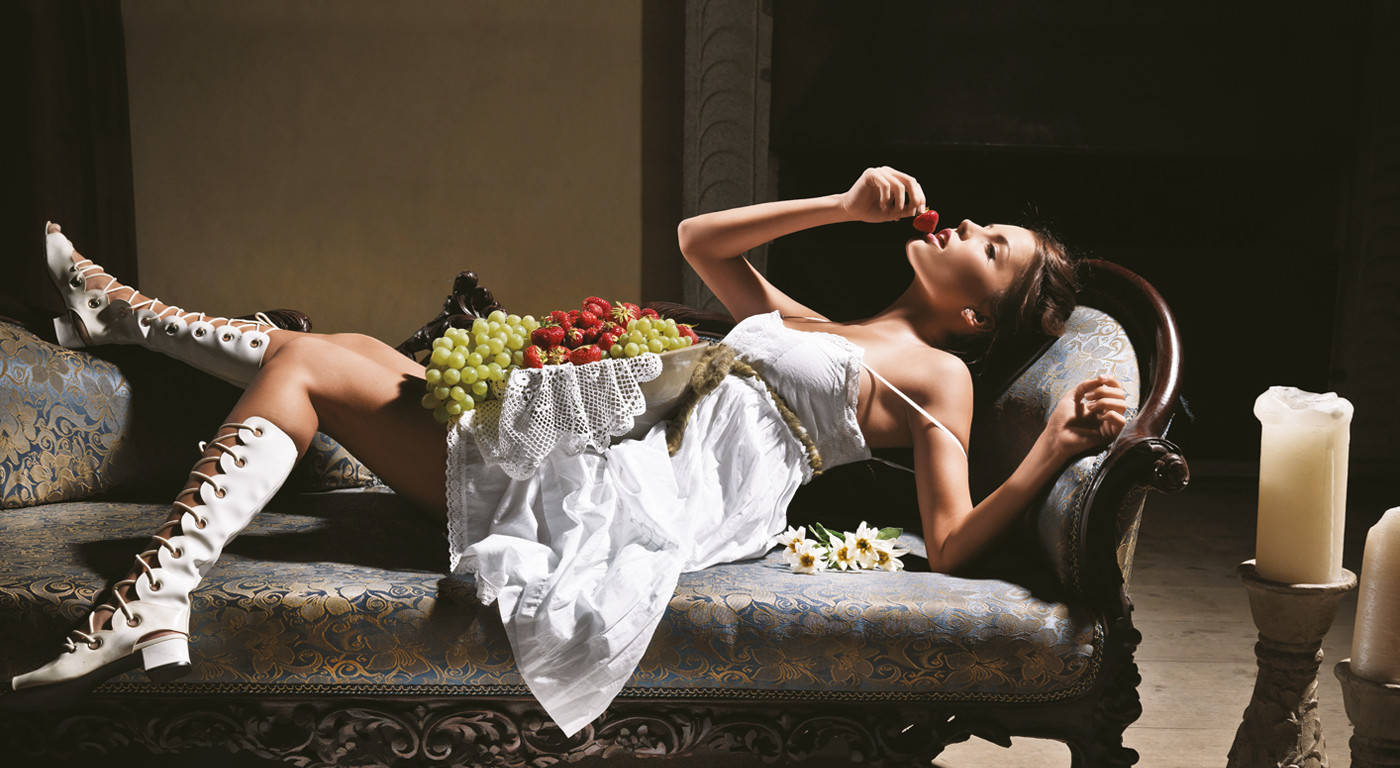 Our Company:
ABOUT US
The Best Presentation Templates In The World
The colors are vivid and with stylish pattern. For man, women or junior, all these training swimsuits are made with regenerated ECONYL® nylon yarn and therefore the material (80% ECONYL® and 20% Lycra) is called Waterfeel x-life ECO. women or junior, all these training swimsuits are made with regenerated ECONYL® nylon yarn and therefore the material (80% ECONYL® and 20% Lycra) is called Waterfeel x-life ECO.
The colors are vivid and with stylish pattern. For man, women or junior, all these training swimsuits are made with regenerated ECONYL® nylon yarn and therefore the material (80% ECONYL® and 20% Lycra) is called Waterfeel x-life ECO. women or junior, all these training swimsuits are made with regenerated ECONYL® nylon yarn and therefore the material (80% ECONYL® and 20% Lycra) is called Waterfeel x-life ECO.
Best Presentation
10
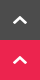 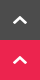 GO LIVE FOR THE HEALTHY 
SEAS INITIATIVE!
GO LIVE FOR THE HEALTHY 
SEAS INITIATIVE!
Our Company:
500$
500$
500$
500$
500$
ABOUT US
200
The Best Presentation Templates In The World
100
0
100
200
300
400
Best Presentation
11
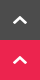 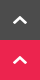 UP 50%
UP 60%
UP 20%
UP 90%
To £5.33Billion
To £5.33Billion
To £5.33Billion
To £5.33Billion
Our Company:
ABOUT US
The Best Presentation Templates In The World
Best Presentation
12
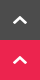 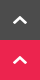 Intelligence flows back into machines
Extraction and storage of proprietary machine data stream
PHYSICAL AND HUMAN NETWORKS
Machine-based algorithms and data analysis
Our Company:
ABOUT US
Services are designed with a “Cloud First” mindset with a failsafe implementation
RESTful APIs are designed using best practices
Services are designed with a “Cloud First” mindset with a failsafe implementation
RESTful APIs are designed using best practices
Services are designed with a “Cloud First” mindset with a failsafe implementation
RESTful APIs are designed using best practices
Services are designed with a “Cloud First” mindset with a failsafe implementation
RESTful APIs are designed using best practices
The Best Presentation Templates In The World
Best Presentation
13
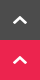 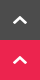 Our Company:
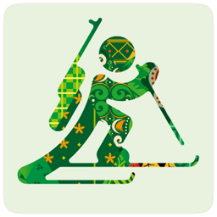 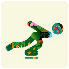 ABOUT US
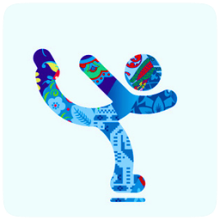 Machine-based algorithms and data analysis
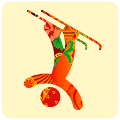 Each device is a connected device
Each device is a cache - device loss/recreation is a non-event
Device state (apps & users) is stored in a cloud (default is SkyDrive)
App & User state is transparently accessible from any device
A device does not have to have a user interface or even users (sensors, etc.)
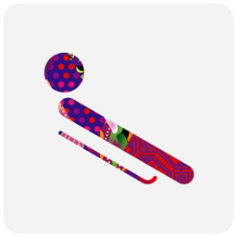 The Best Presentation Templates In The World
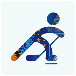 Best Presentation
14
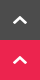 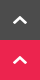 REMOTE AND CENTRALIZED DATA VISUALIZATION
Intelligence flows back into machines
Intelligence flows back into machines
Intelligence flows back into machines
Our Company:
Intelligence flows back into machines
Intelligence flows back into machines
Intelligence flows back into machines
ABOUT US
Extraction and storage of proprietary machine data stream
Extraction and storage of proprietary machine data stream
Extraction and storage of proprietary machine data stream
PHYSICAL AND HUMAN NETWORKS
PHYSICAL AND HUMAN NETWORKS
PHYSICAL AND HUMAN NETWORKS
The Best Presentation Templates In The World
INDUSTRIAL DATA SYSTEMS
INDUSTRIAL DATA SYSTEMS
INDUSTRIAL DATA SYSTEMS
356$
356$
356$
Best Presentation
15
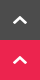 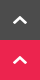 Our Company:
AdvertisingDisplay
Single Line Display
Embedded Small 3
Wearable
Storage Types
Device Tailored
ABOUT US
Data sharing with the right people and machines
Data sharing with the right people and machines
Data sharing with the right people and machines
Data sharing with the right people and machines
Data sharing with the right people and machines
Data sharing with the right people and machines
The Best Presentation Templates In The World
Best Presentation
16
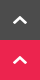 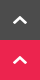 Our Company:
ABOUT US
Machine-based algorithms and data analysis
Services are designed with a “Cloud First” mindset with a failsafe implementation
The Best Presentation Templates In The World
RESTful APIs are designed using best practices
Services default to delivering data using a standard protocol (OData)
People-centric or social-enabled services utilize open protocols (Open Graph)
Services are data-centric and/or insight-enabled
Best Presentation
17
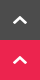 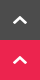 Our Company:
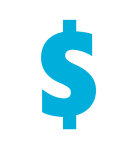 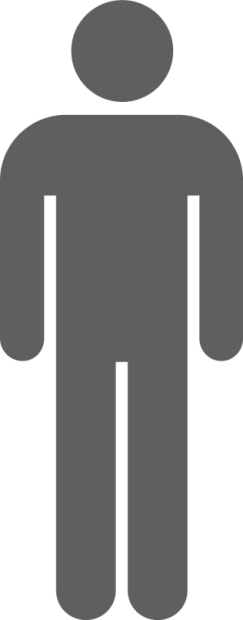 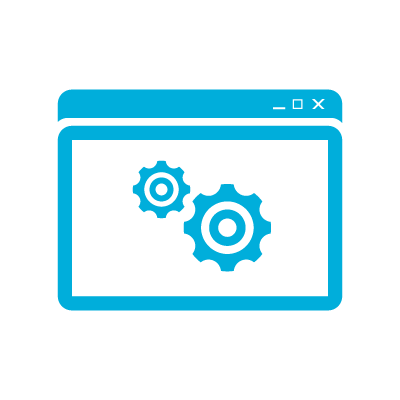 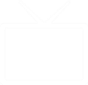 ABOUT US
Hybrid Cloud
Public Cloud
YOUR TEXT
Community
Private Cloud
The Best Presentation Templates In The World
UP 50%
UP 60%
UP 70%
UP 80%
To £5.33Billion
To £5.33Billion
To £5.33Billion
To £5.33Billion
The five basic values of Luxaqua, Aquariums Designer, focus on high performance, exacting standards, efficiency, emotion and responsibility.
The five basic values of Luxaqua, Aquariums Designer, focus on high performance, exacting standards, efficiency, emotion and responsibility.
The five basic values of Luxaqua, Aquariums Designer, focus on high performance, exacting standards, efficiency, emotion and responsibility.
The five basic values of Luxaqua, Aquariums Designer, focus on high performance, exacting standards, efficiency, emotion and responsibility.
Best Presentation
18
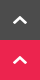 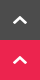 Best Presentation
Lyon - Dubaï - WorldwideFor a top of the range, made-to-measure aquarium.Whatever your location.7, rue Robert Reynier - 69190 Saint Fons, France+33 (0)123 456 789// +33 (0)123 456 789
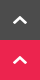 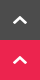 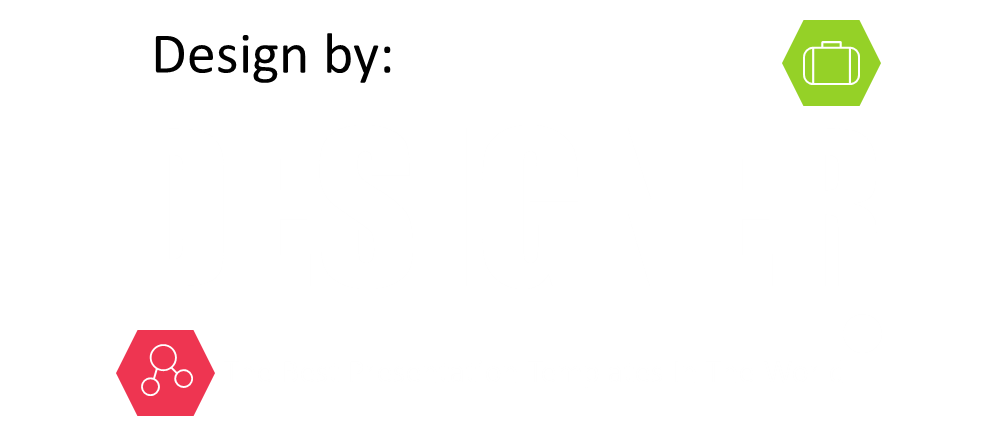 THANK YOU
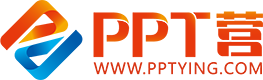 10000+套精品PPT模板全部免费下载
PPT营
www.pptying.com
[Speaker Notes: 模板来自于 https://www.pptying.com    【PPT营】]